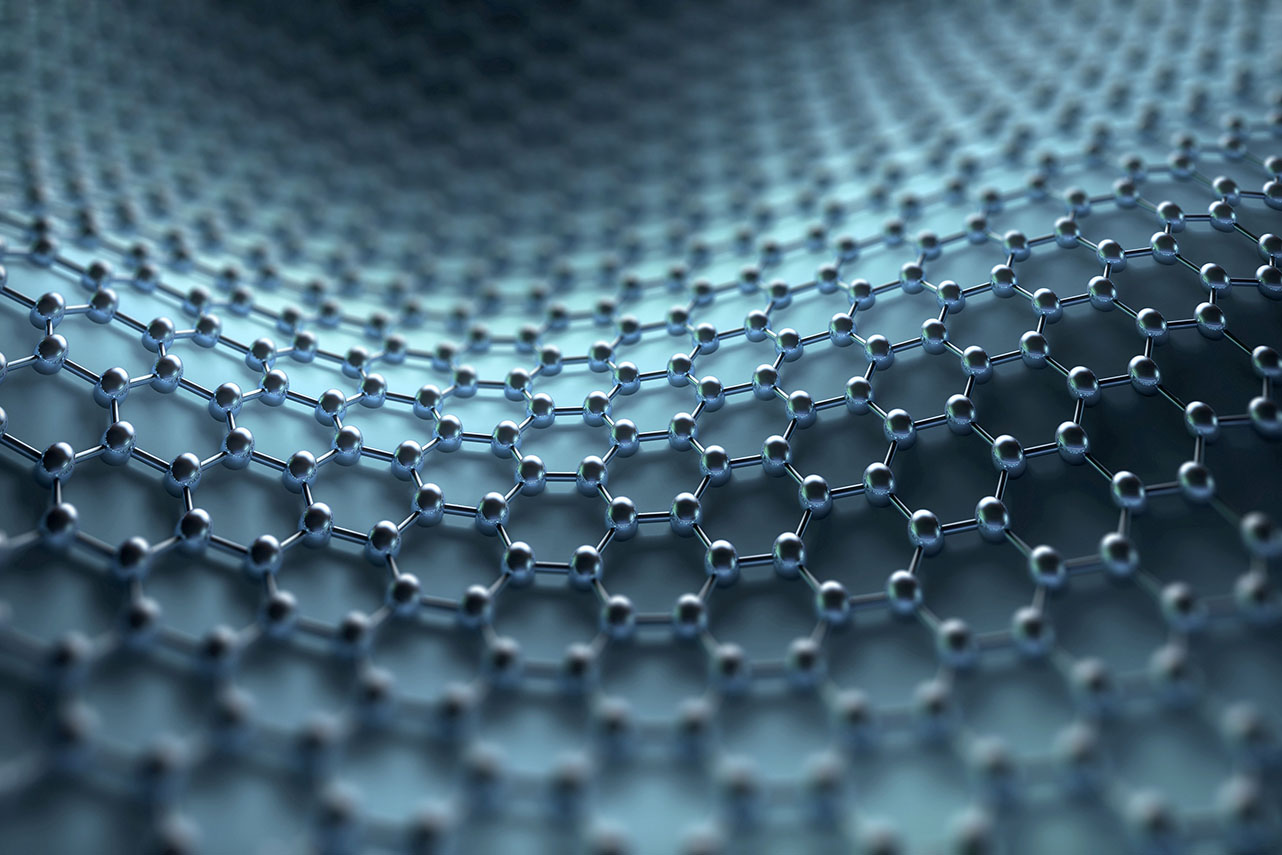 Технология Li-Fi
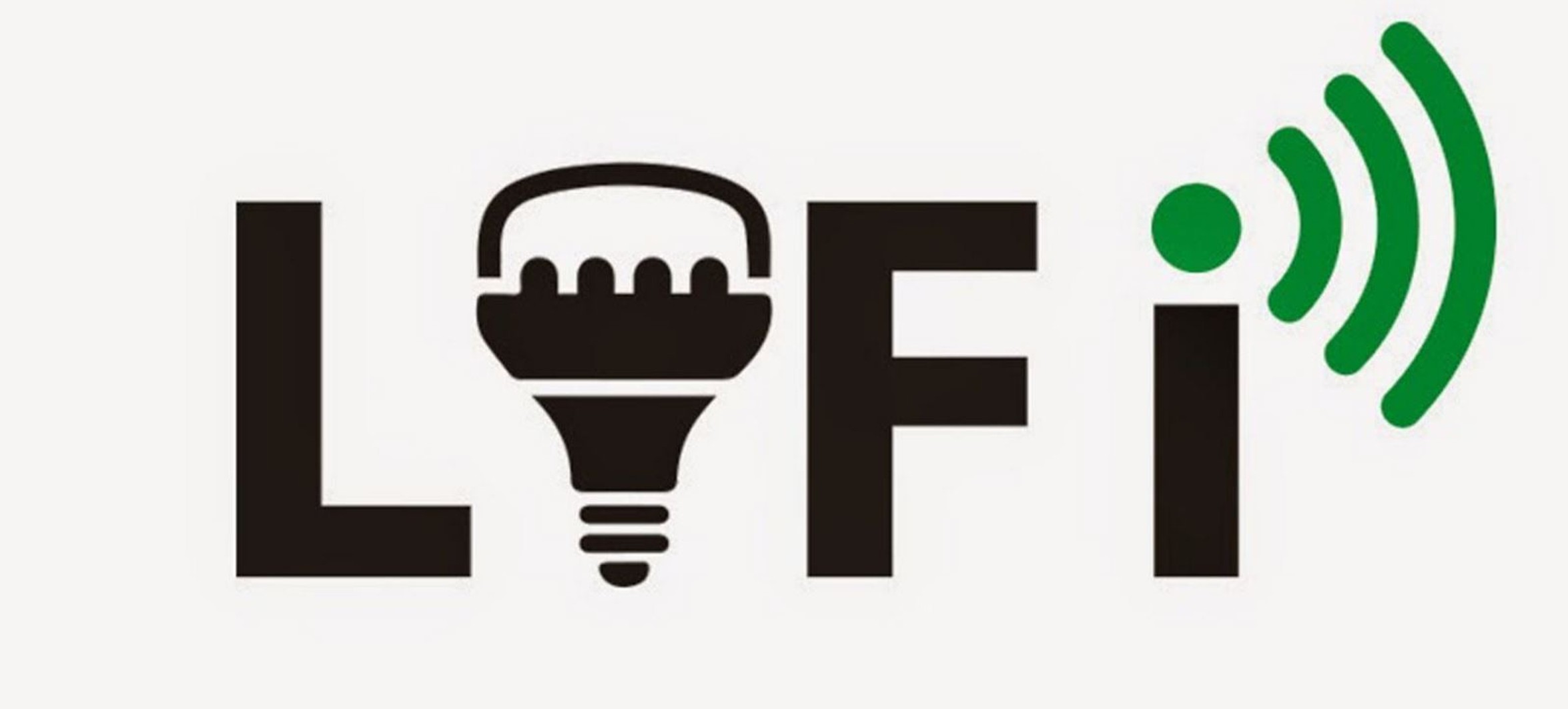 Подготовили:
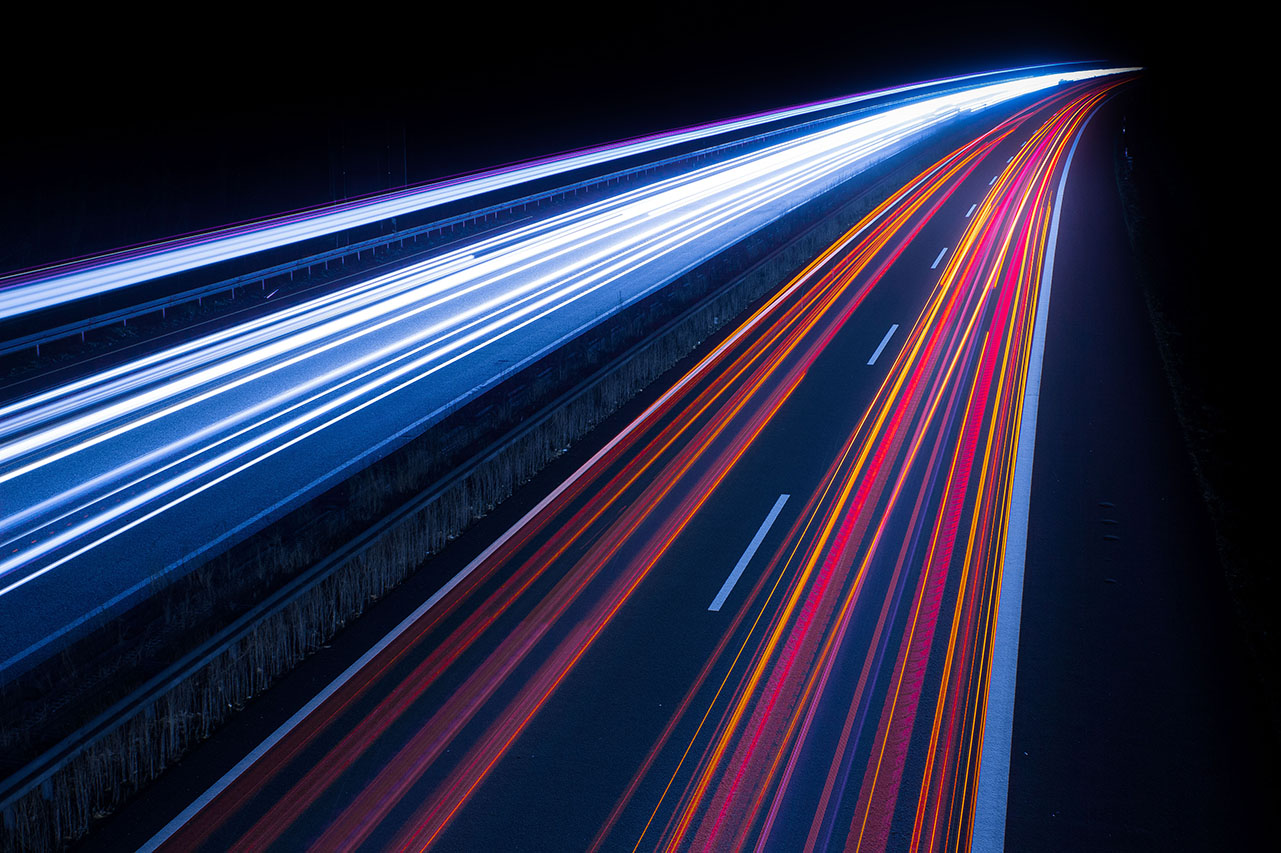 Li-Fi – лампочки с интернетом.
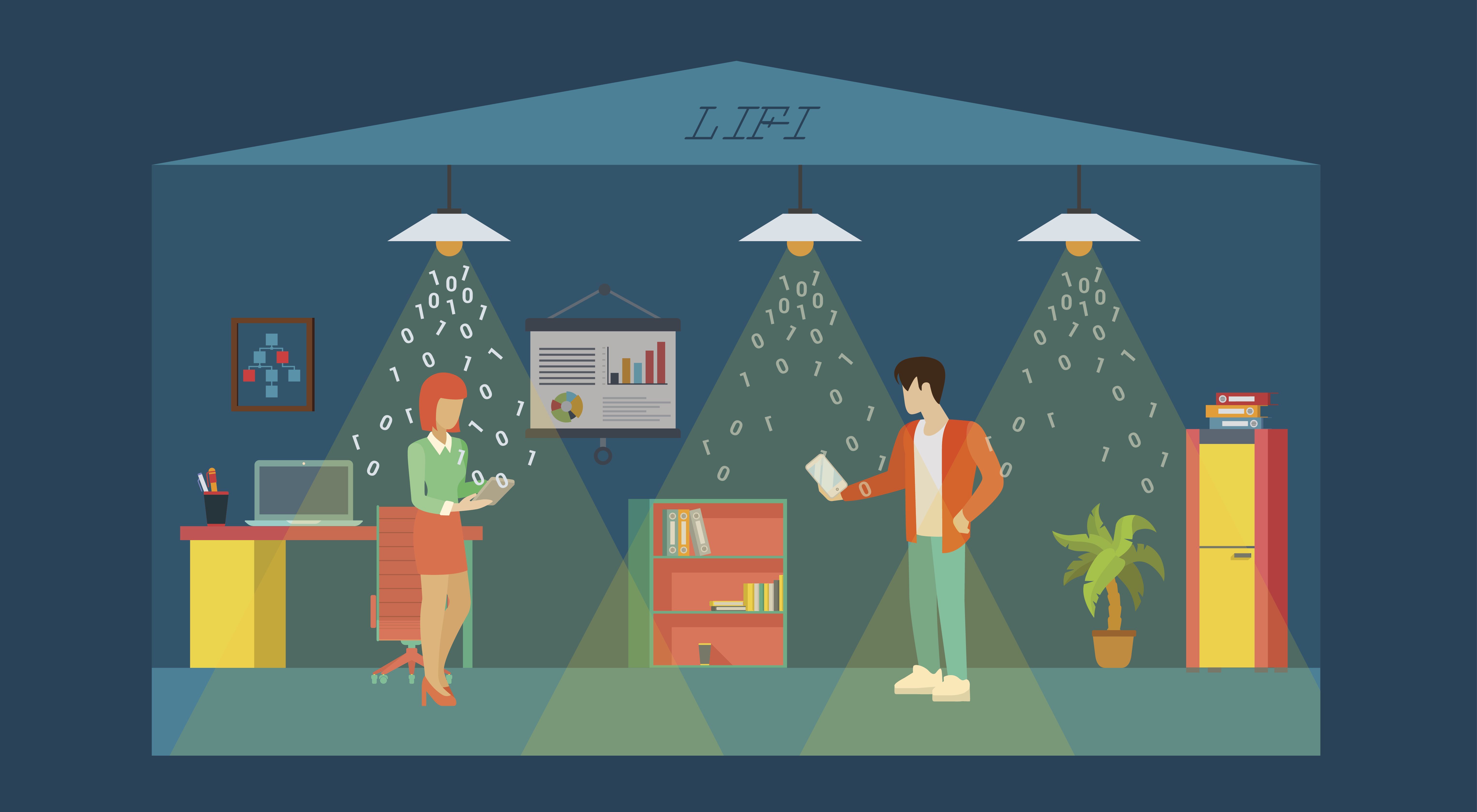 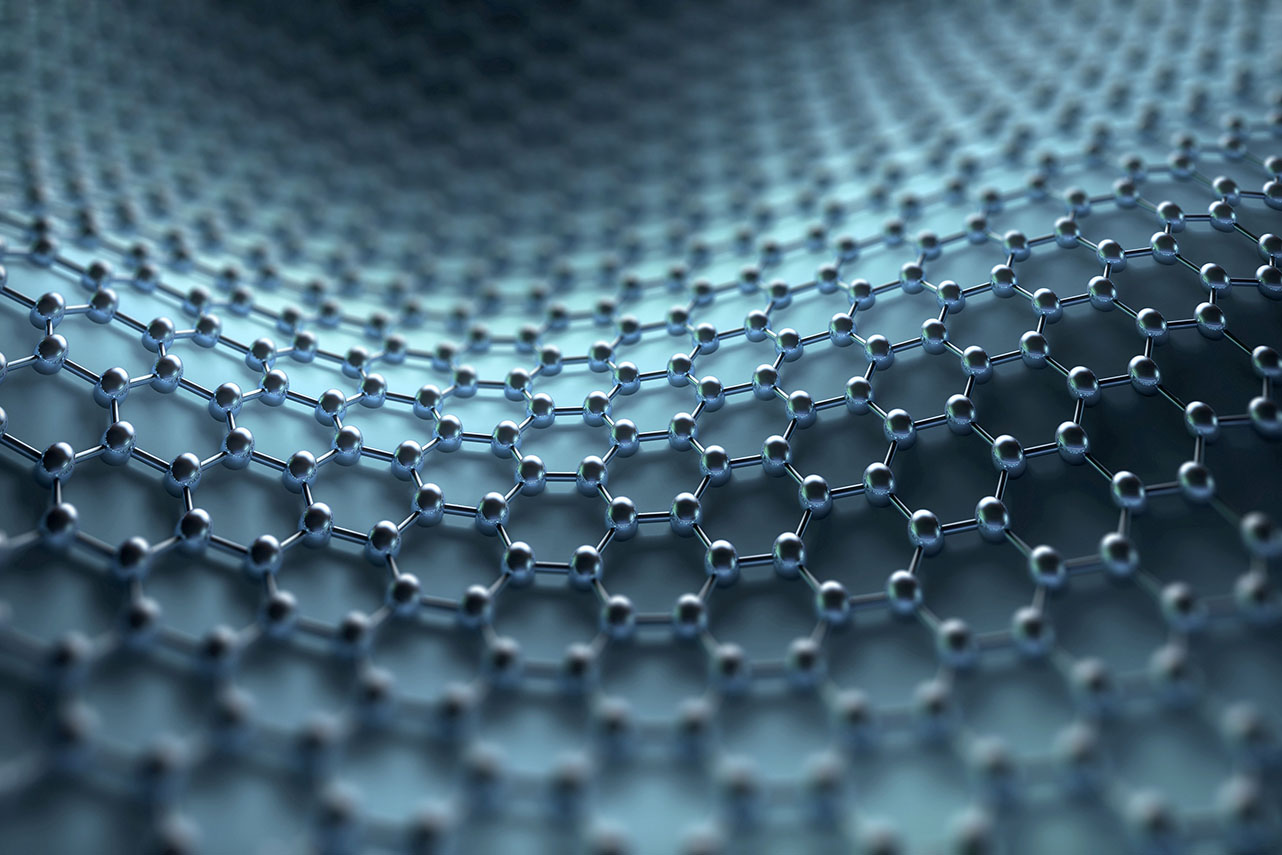 Цель внедрения Li-Fi – увеличение скорости, стабильности и безопасности интернет соединения в сравнении с Wi-Fi
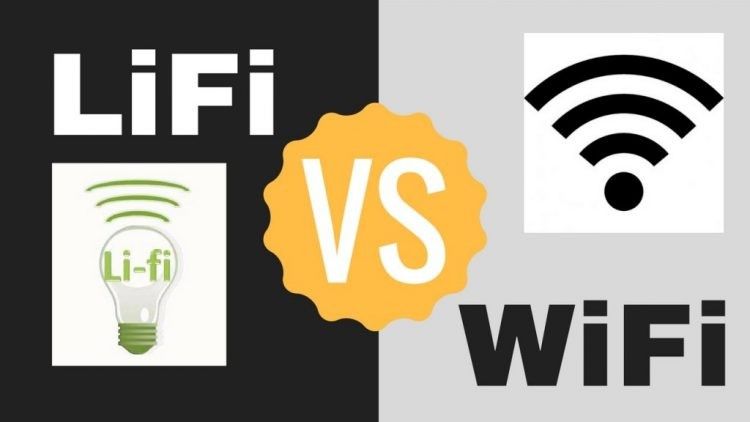 Описание технологии Li-Fi
Необходимы для обеспечения интернет-соединения, в первую очередь, квартир, частных домов и офисов компаний, при желании их можно устанавливать и вне помещений.
Лампы Li-Fi оснащены чипом, который незначительно модулирует свет для оптической передачи данных. 
Они передаются бытовыми светодиодными лампами и принимаются фотодетекторами. 
Li-Fi может достигать скоростей передачи, которые примерно в 100 раз превышают современный традиционный Wi-Fi.
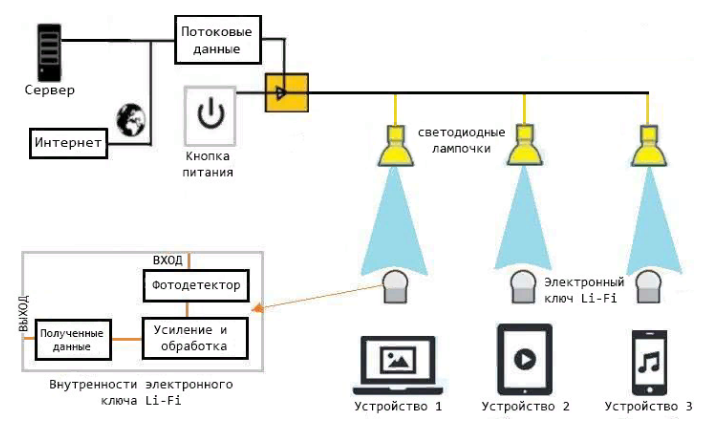 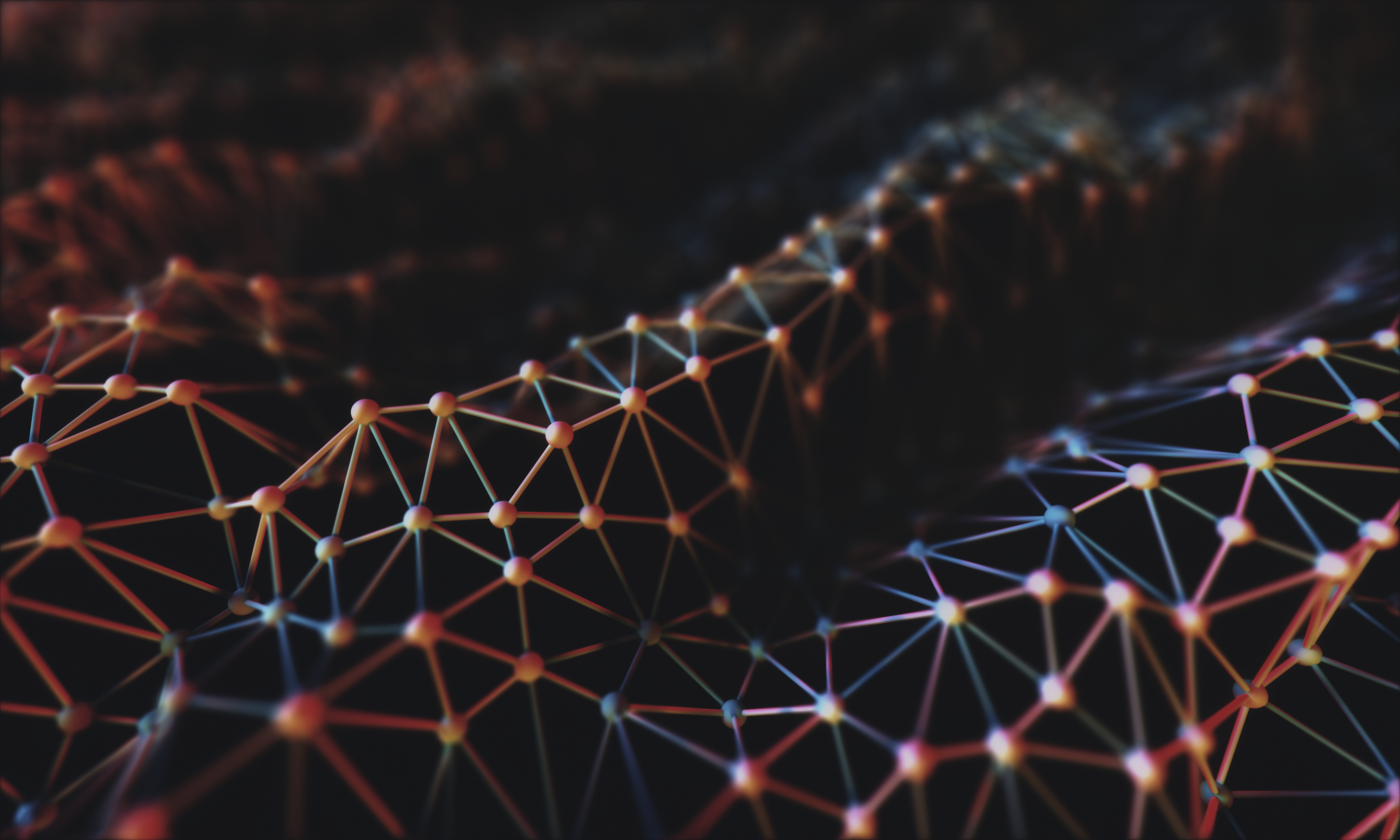 Проблемы, решаемые Li-Fi
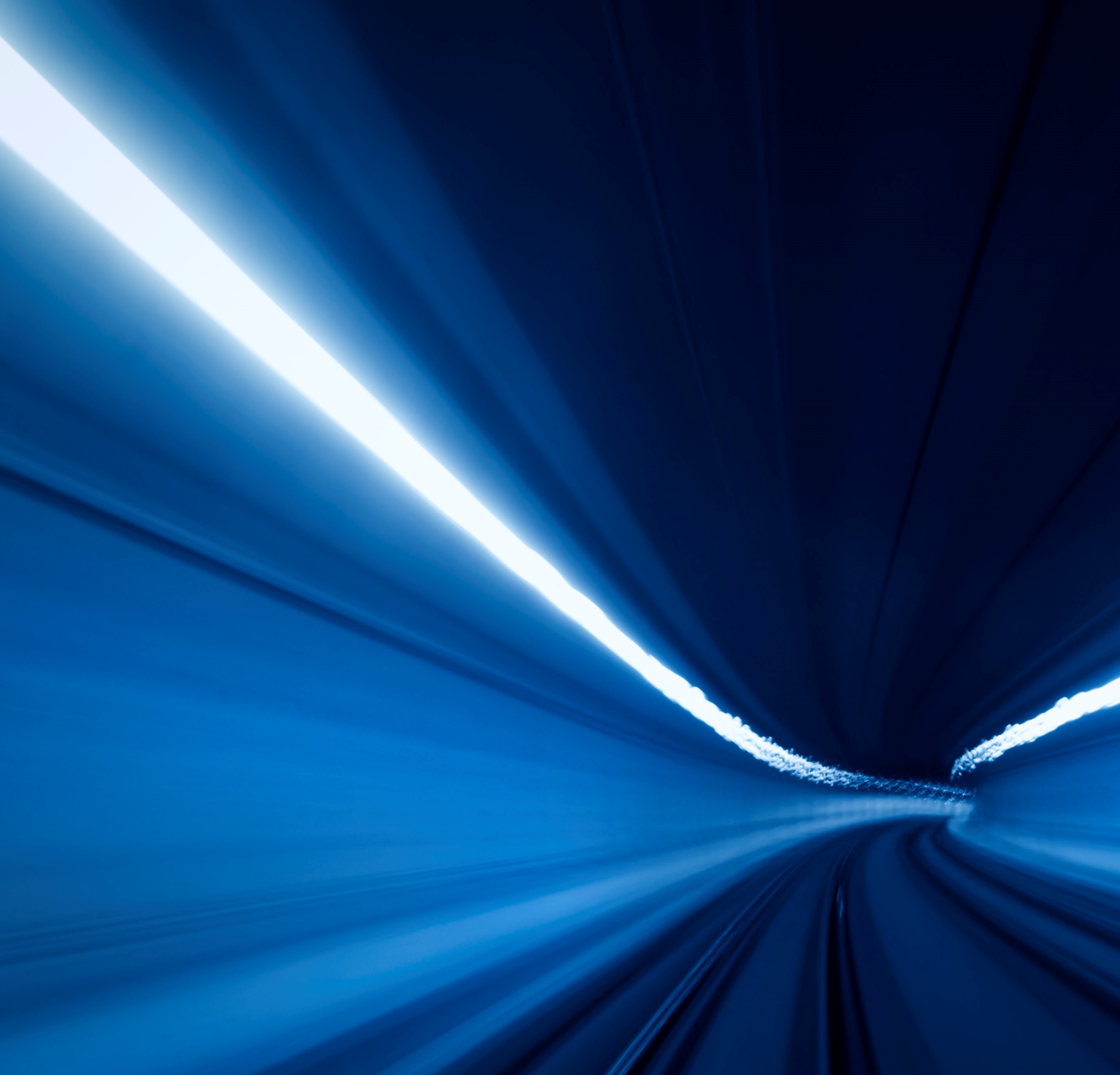 Потенциальные потребители
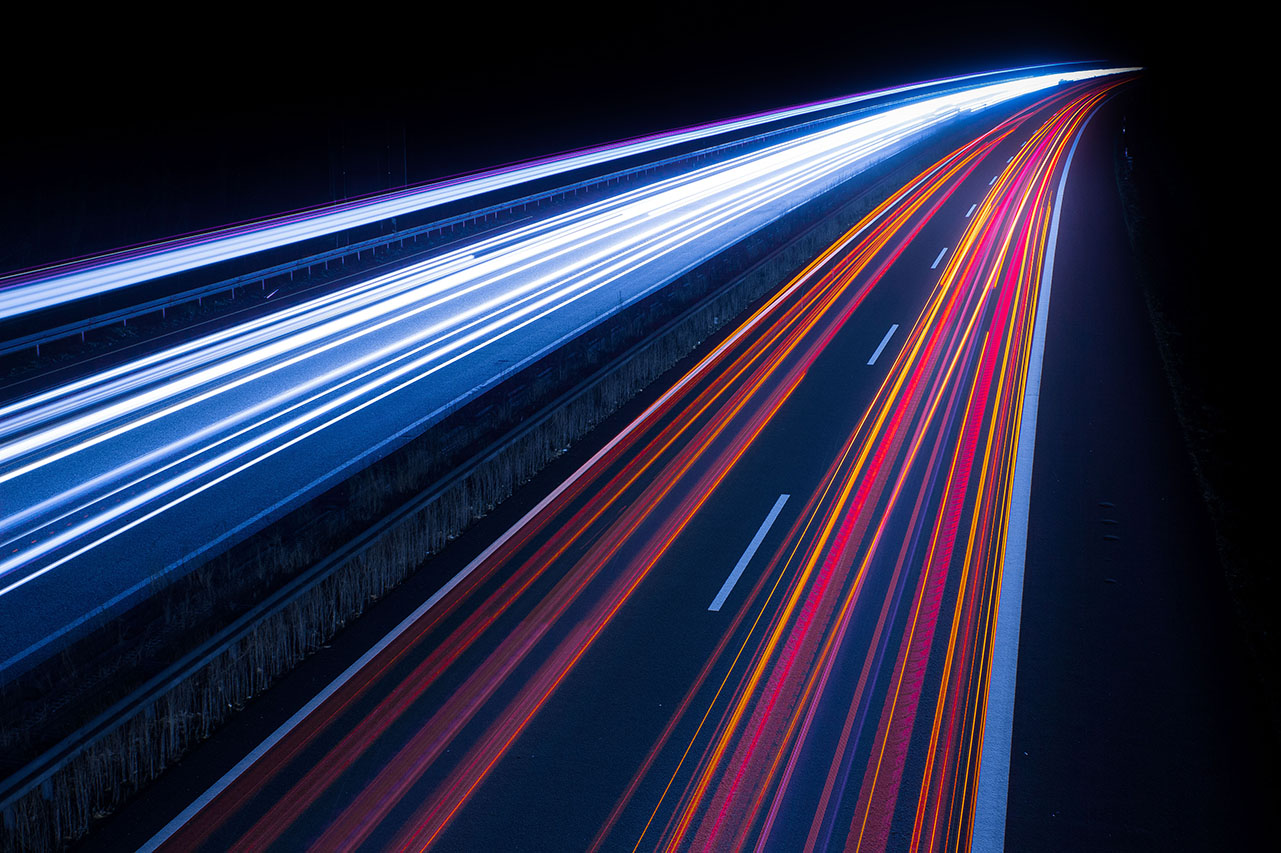 Основные конкуренты
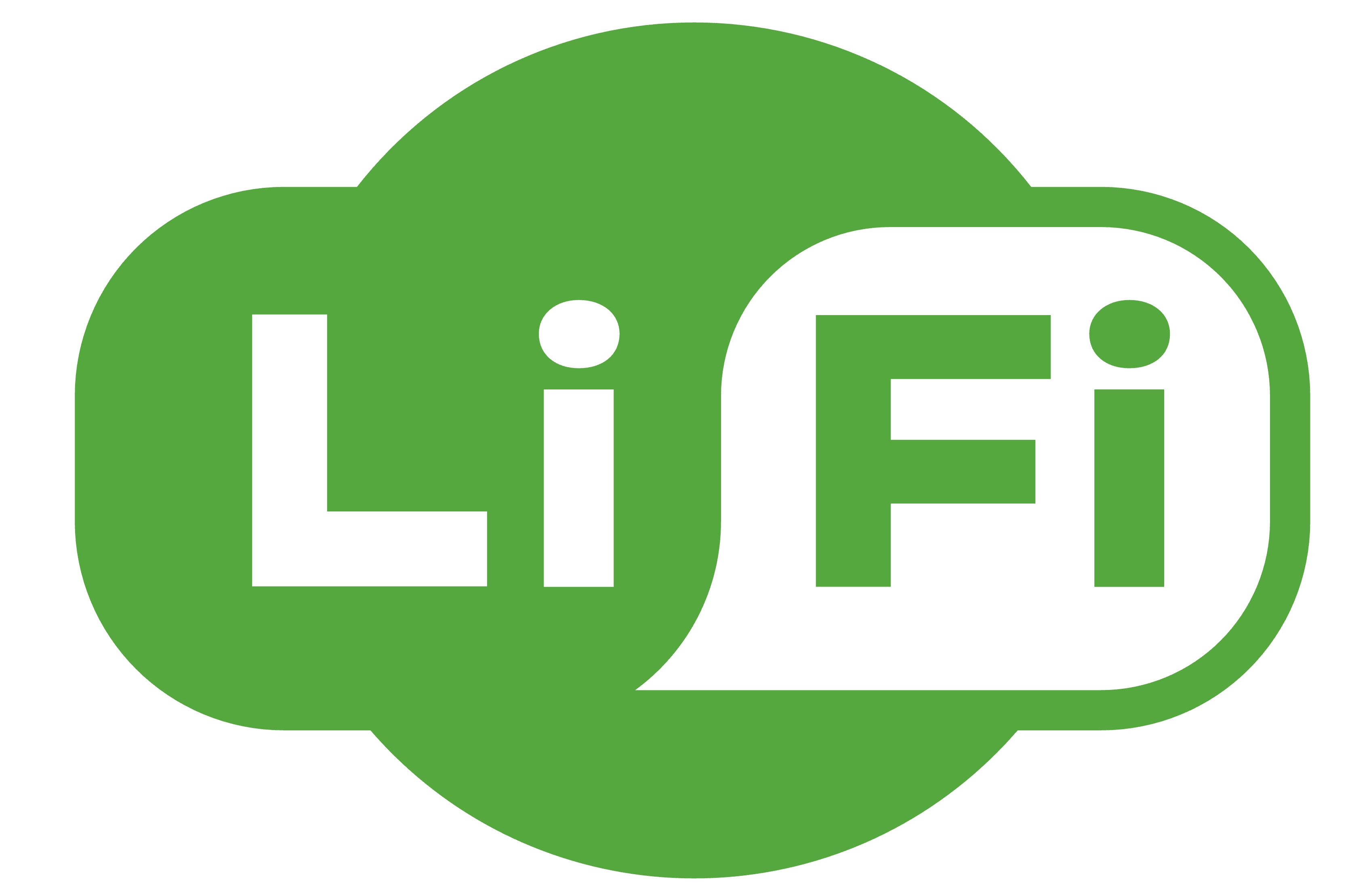 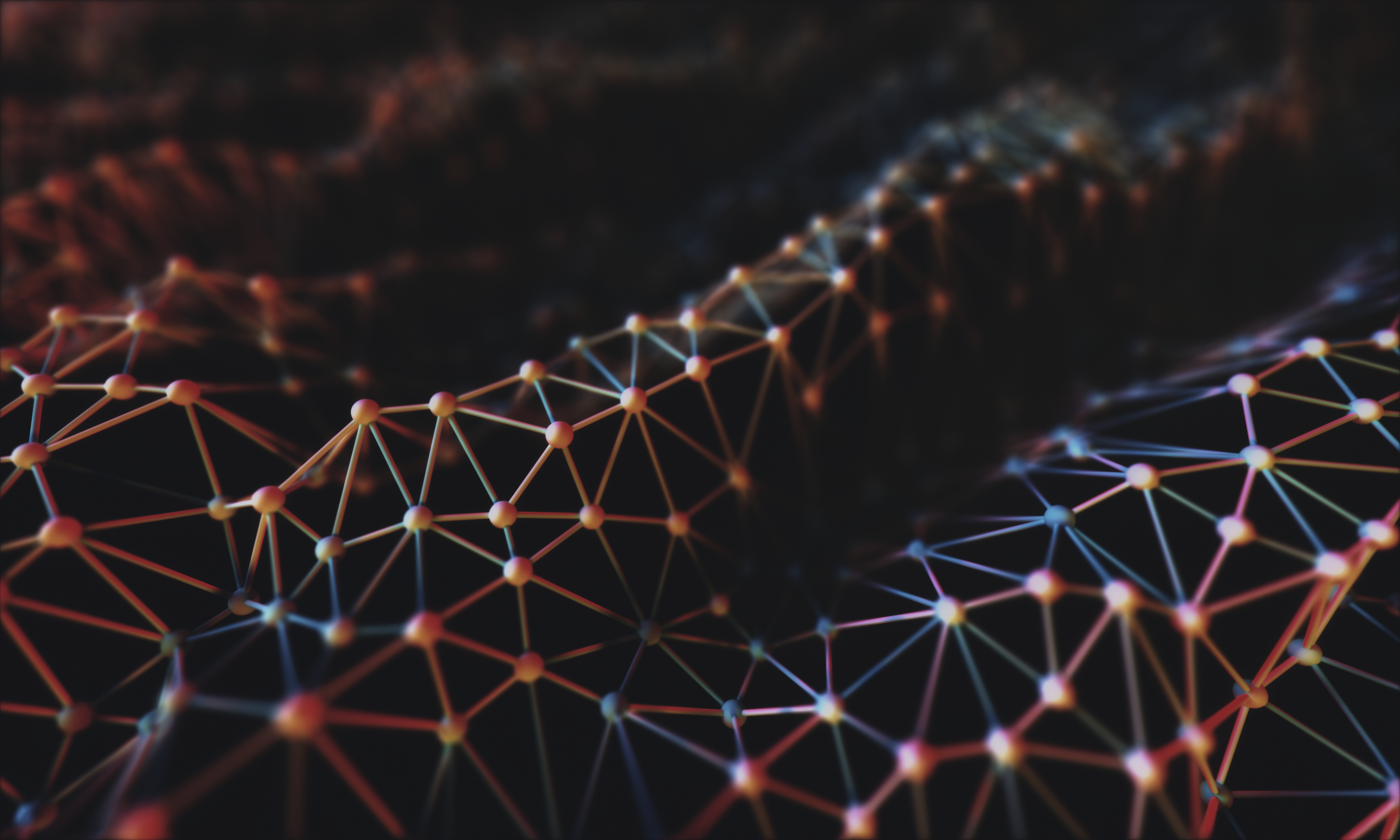 Отличительные особенности Li-Fi
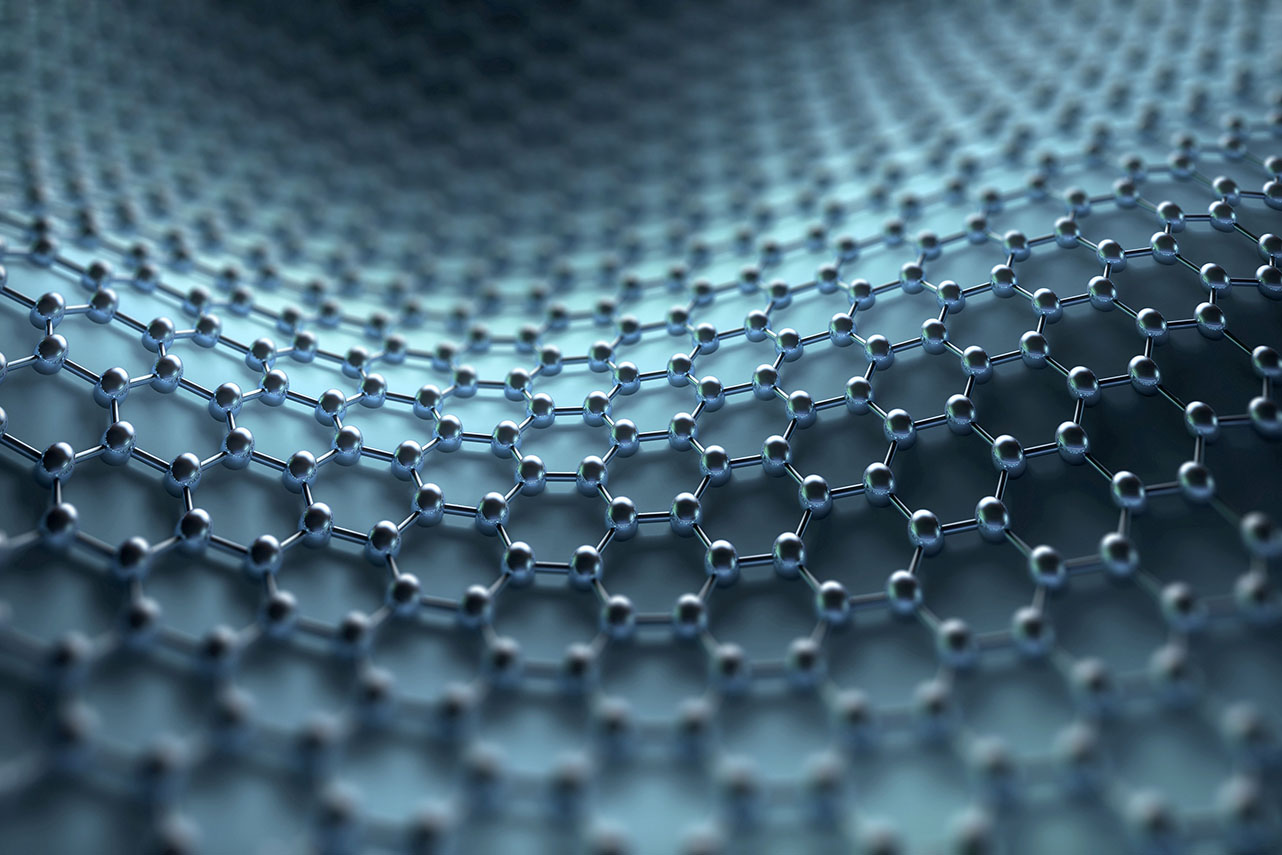 Посему именно Li-Fi
Реализуемость данной технологии обуславливается тем, что лампочки используются в каждом помещении.
Востребованность заключается в том, что данная технология предоставляет более стабильное и быстрое интернет соединение.
Конкурентное преимущество заключается в более безопасной передаче данных и возможности использования в труднодоступных местах.
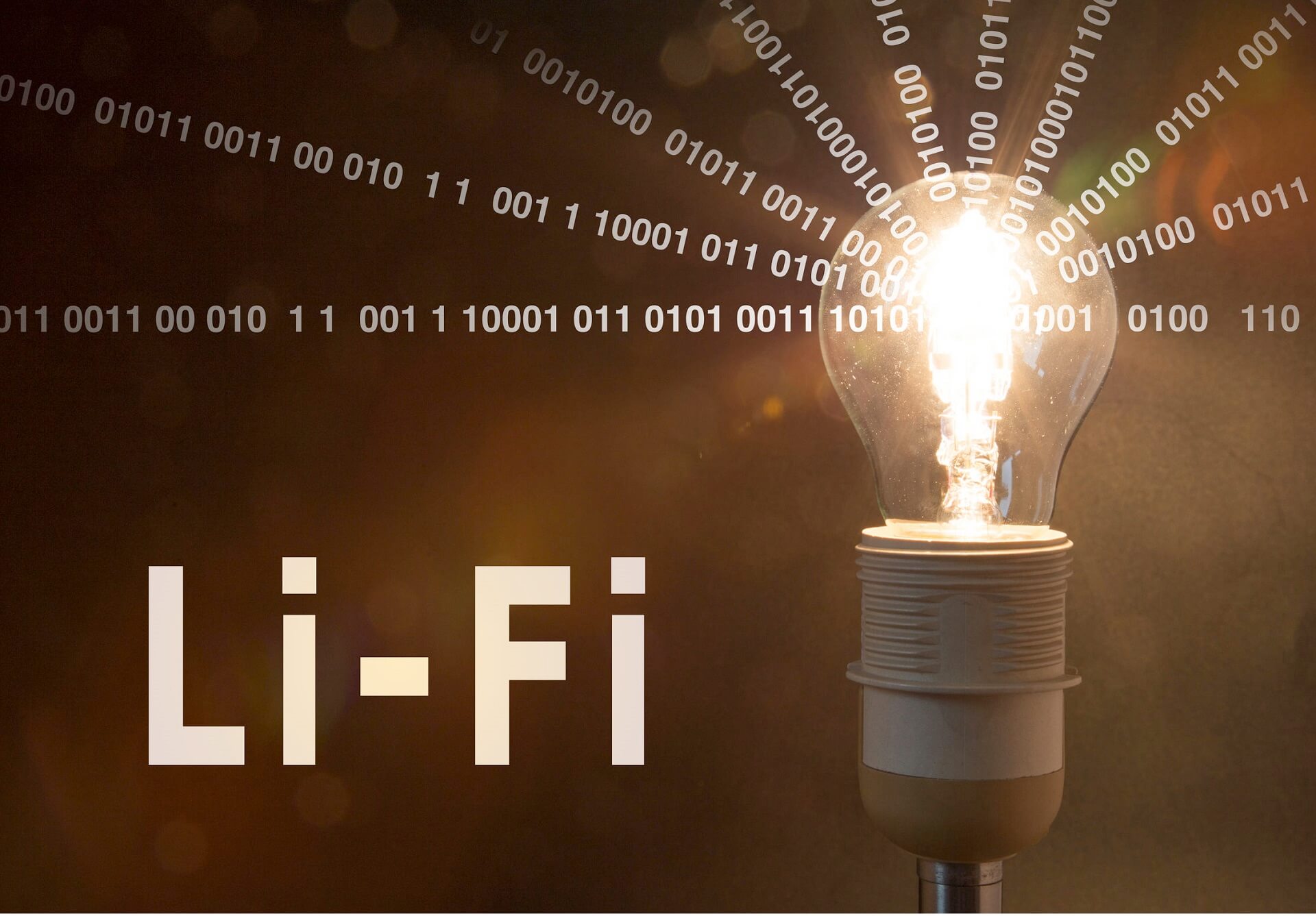 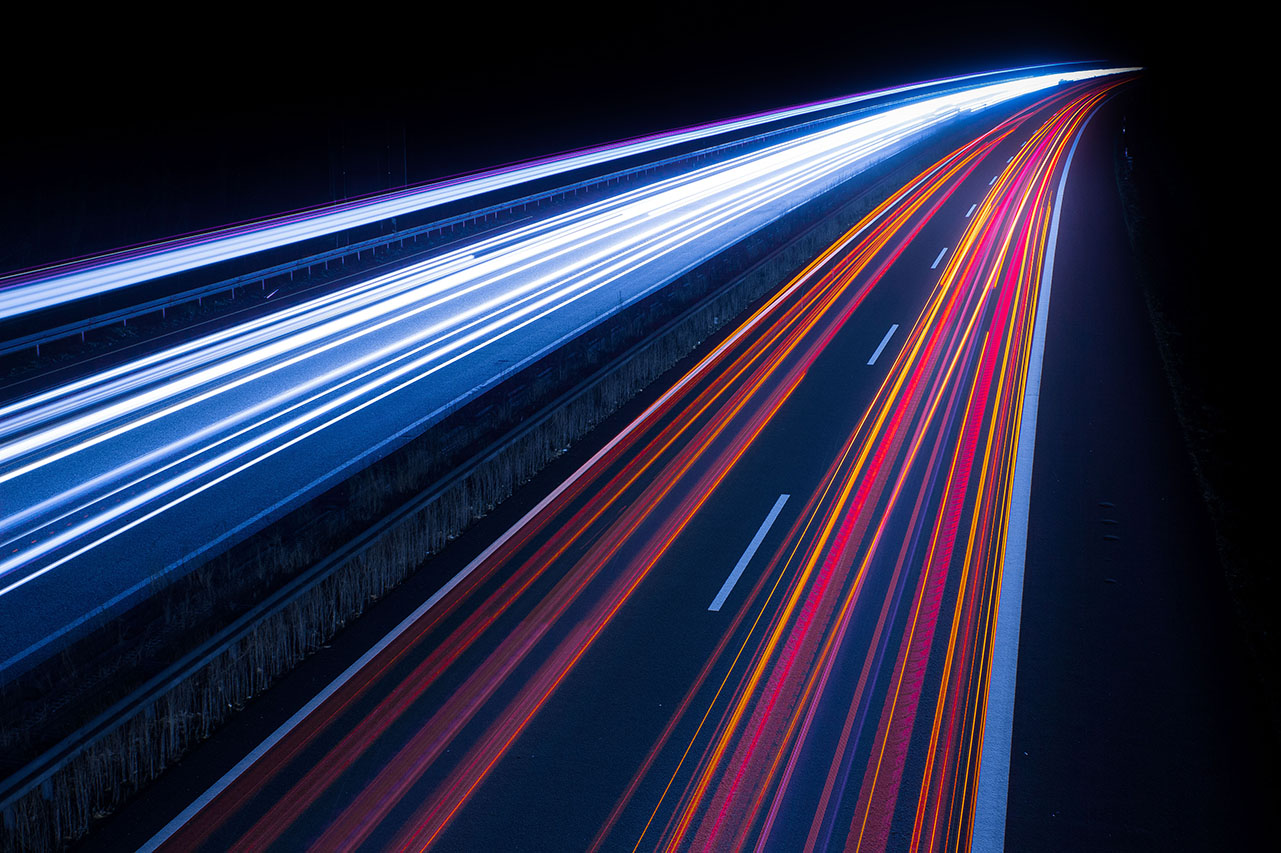 Спасибо за внимание!